Technologie pro zpřístupnění kulturních a vzdělávacích programů

Svatoslav Ondra, Masarykova univerzita, Brno

(tato prezentace: https://muni.cz/go/6a37a6)

Múzeá a galérie bez bariér, Dubnica n. V., 5.—7. 11. 2019
Masarykova univerzita
Středisko Teiresiás
založení: 2019
zaměstnanci: 5700
fakulty: 9
studenti: cca 30 tis.
založení: 2000
zaměstnanci: 40 + 100 
reg. studenti nyní: 550
za dobu celkem: 2300
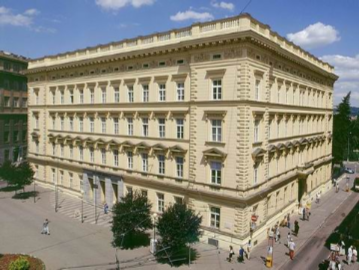 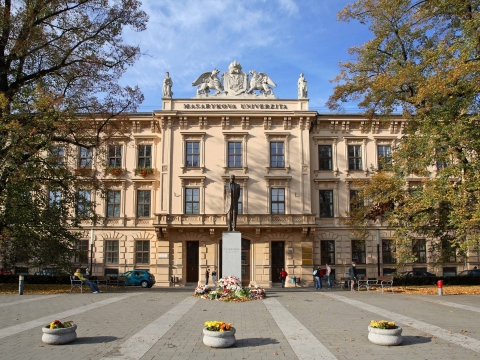 ‹#›
Středisko Teiresiás MU
Středisko pro pomoc studentům se specif. nároky
celouniverzitní servisní pracoviště
skupiny studentů:
zrakové posti	žení
sluchové postižení
pohybové postižení
specif. poruchy učení a komunikace
ostatní (porucha autist. spektra, chronické somatické onemocnění apod.)
www.teiresias.muni.cz
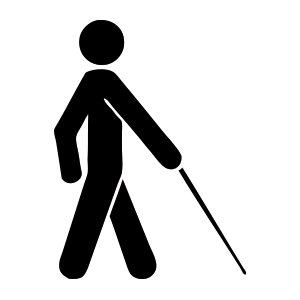 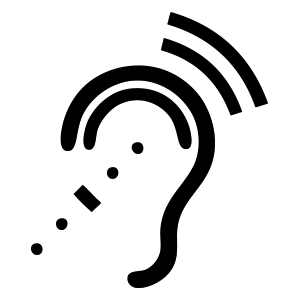 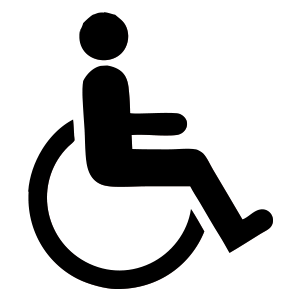 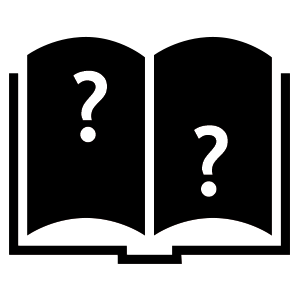 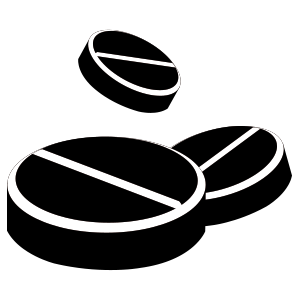 ‹#›
Středisko Teiresiás MU — statistiky studentů
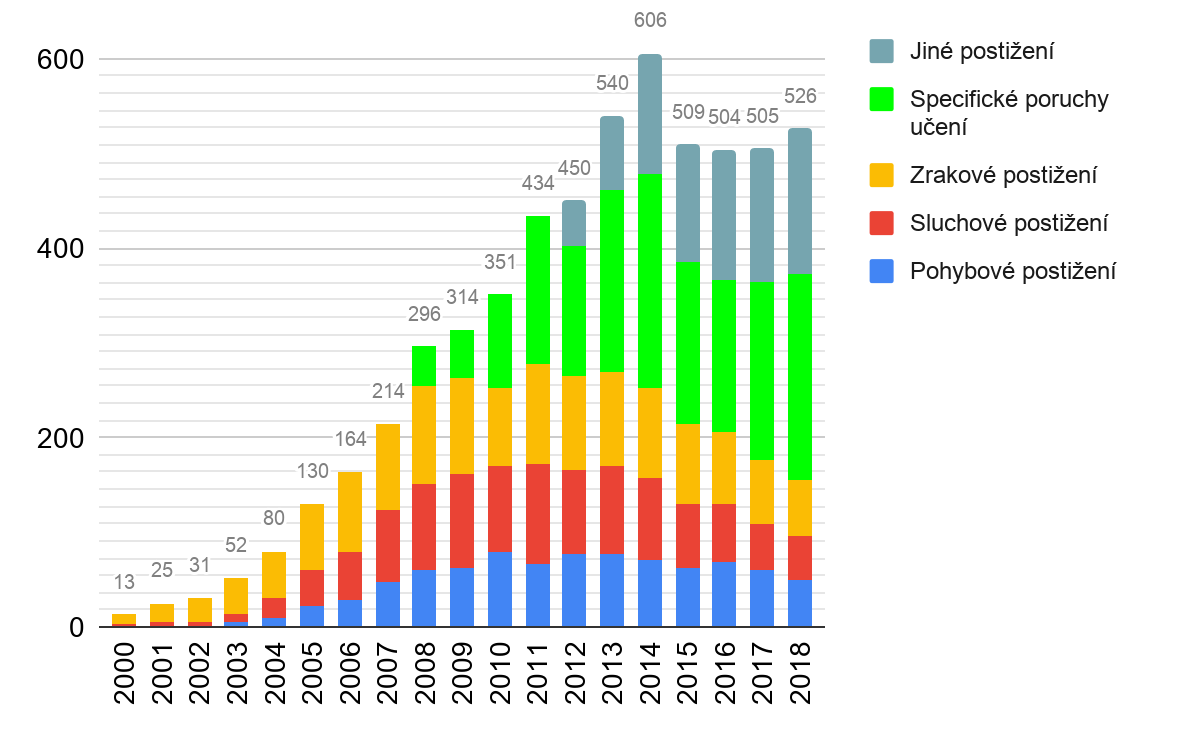 ‹#›
Středisko Teiresiás MU — služby
organizace studia
organizace studijního plánu
zajištění zkoušek
pedagogické poradenství
informatický a technologický servis
speciální studovny a učebny
vývoj asistivních aplikací
zajišťování informačních zdrojů
zpřístupňování dokumentů a komunikace
asistence
prostorová orientace, osobní asistence ad.
…
‹#›
Středisko Teiresiás MU — další aktivity
spolupráce se středními a základními školami
spolupráce s centrem CERMAT a Scio
organizace vzdělávacích, konferenčních a osvětových akcí pro veřejnost
zpřístupňování akademických slavnostních obřadů
spolupráce s kulturními institucemi
Moravská galerie v Brně
Moravské zemské muzeum
nadace Sirius a o. s. Chodící lidé
Národního zemědělské muzeum
Památník na Vítkově v Praze
Technické muzeum v Brně
…
‹#›
Odstraňování bariér v kulturních institucích
zpřístupňování aktivit vyplývající z hlavní funkce instituce
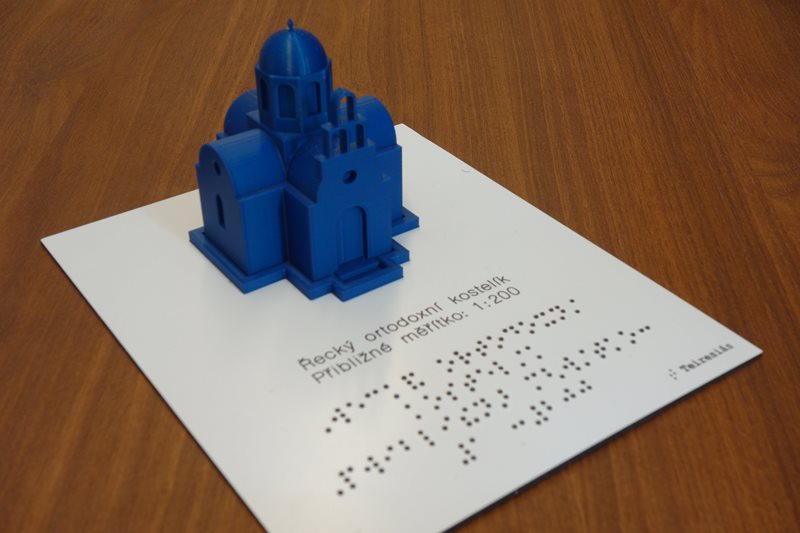 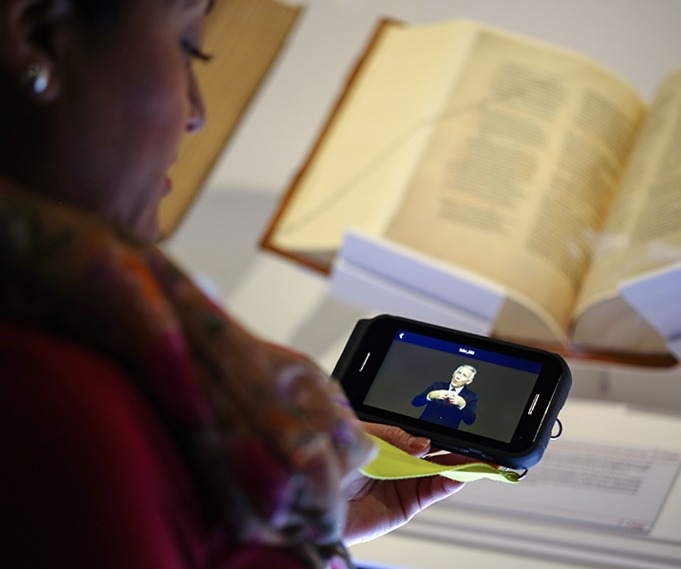 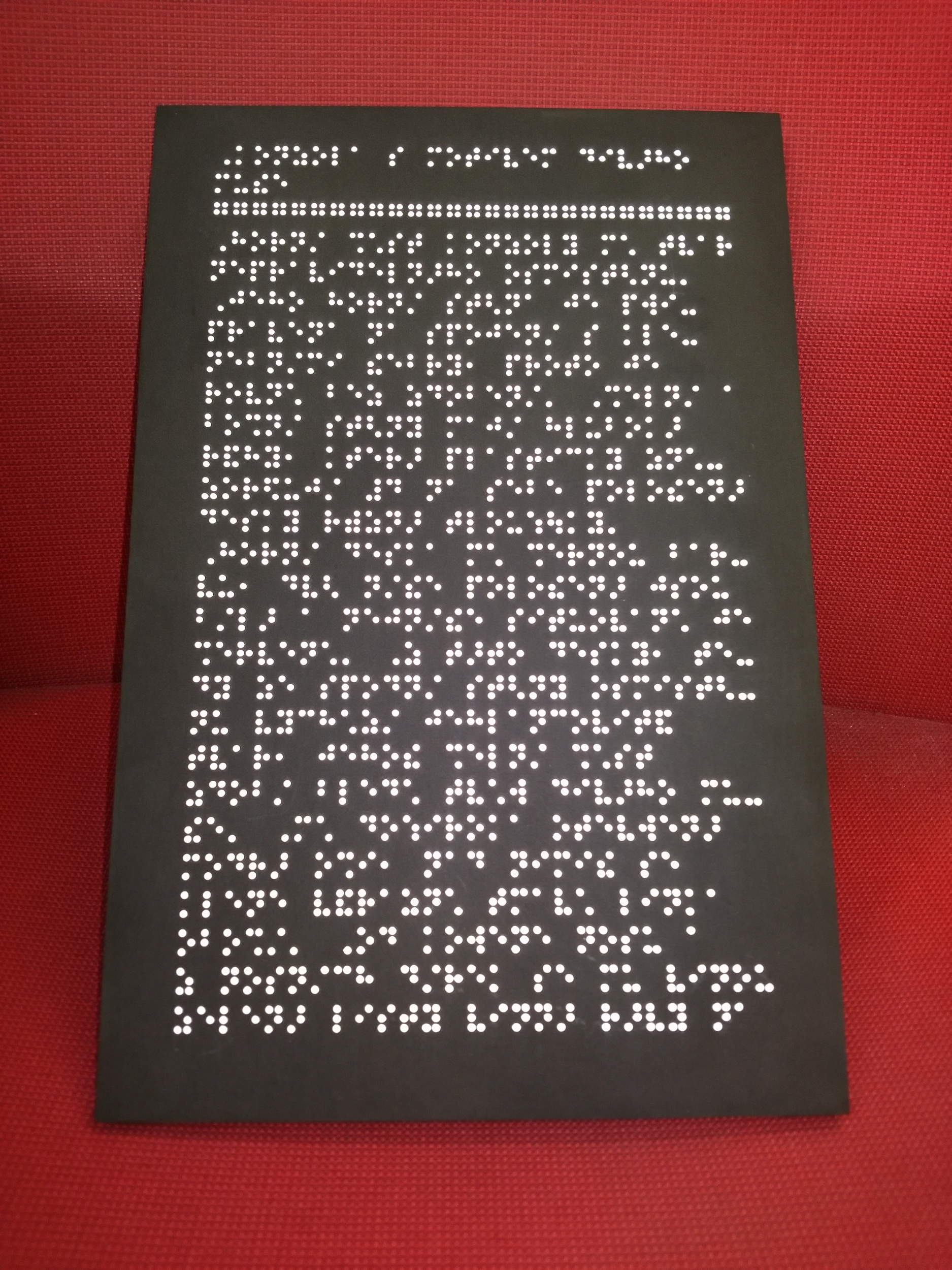 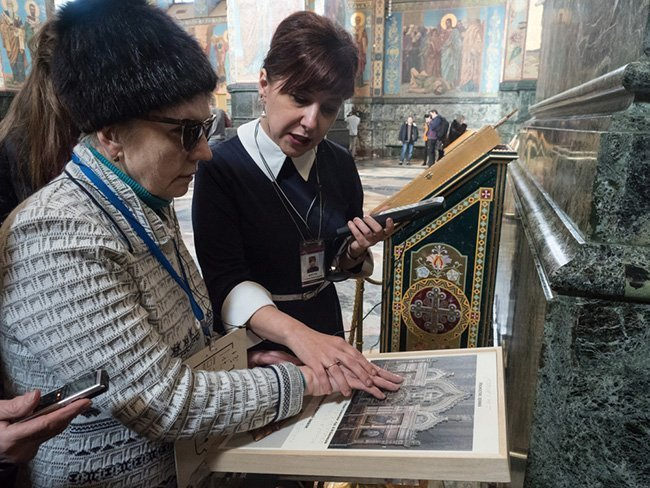 ‹#›
Odstraňování bariér v kulturních institucích
zpřístupňování fyzických prostor (odstraňování architektonických bariér)
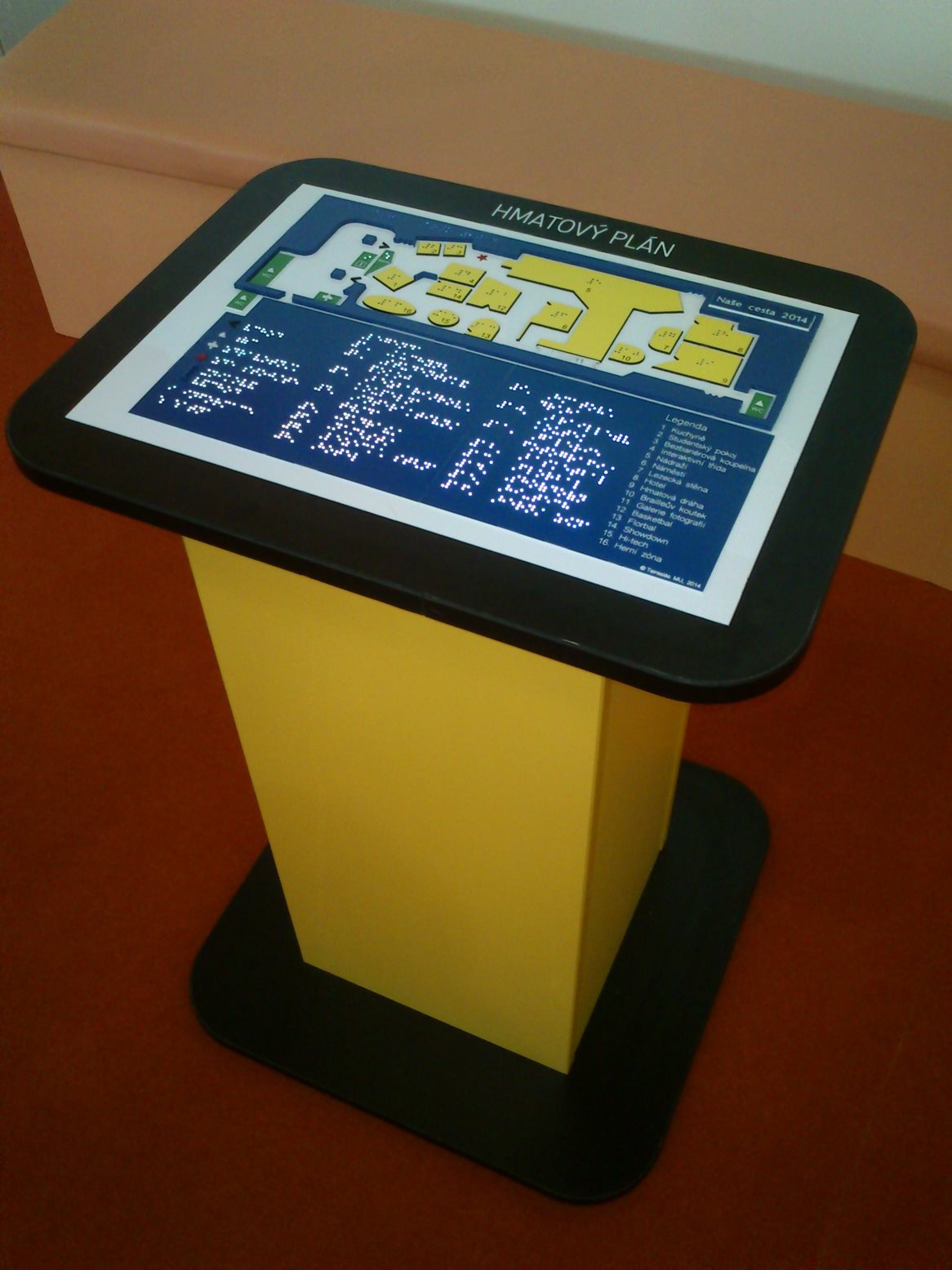 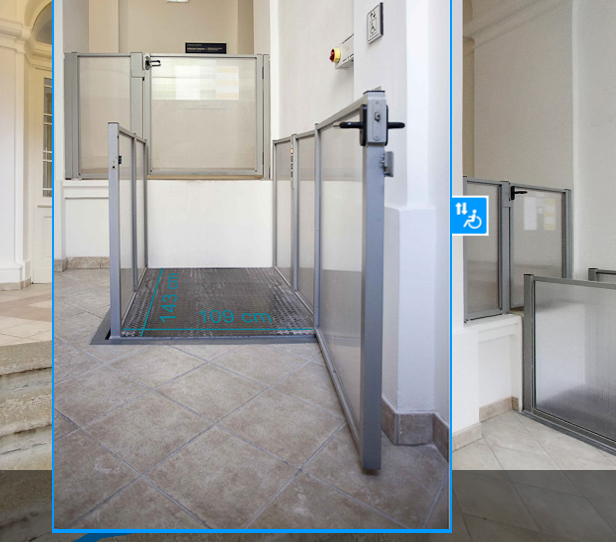 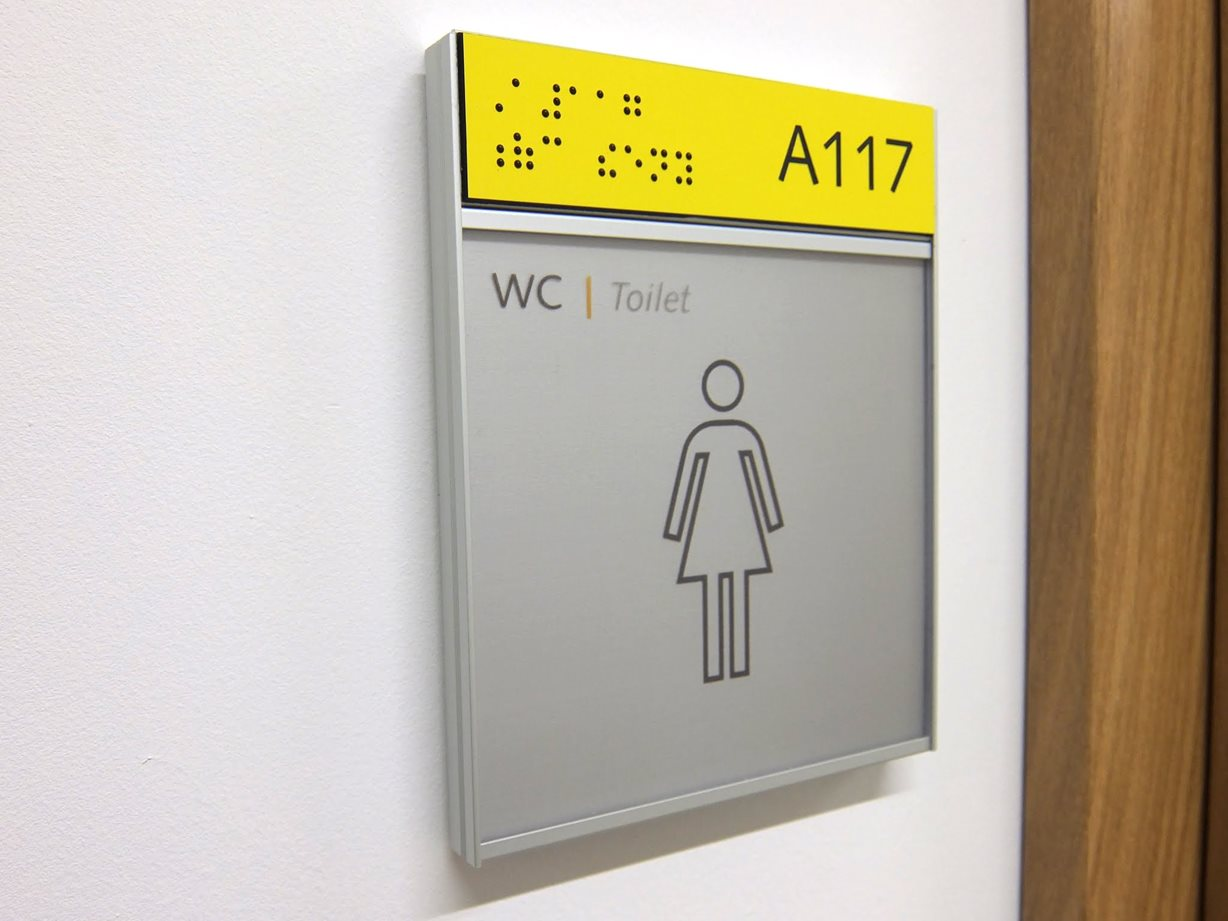 ‹#›
Odstraňování bariér v kulturních institucích
nové společenské funkce kulturních institucí → rozšiřování programu → jejich zpřístupnění
programy kulturní, vzdělávací a osvětové, např.:
vzdělávací a naučné přednášky
semináře
besedy…
Forma blízká obvyklým aktivitám vzdělávacích institucí
‹#›
Cílové skupiny návštěvníků
lidé se zrakovým postižením
slabozrací (s různou mírou a kvalitou zrakové percepce)
prakticky nevidomí (bez možnosti zrakové percepce)
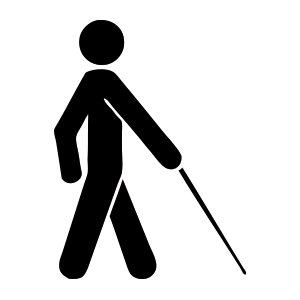 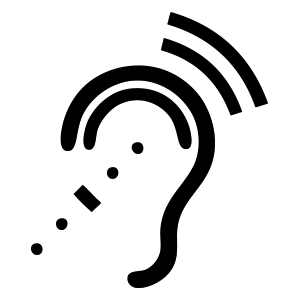 lidé se sluchovým postižením
nedoslýchaví
neslyšící
‹#›
Kulturní a vzdělávací programy
Forma předávaných informací:
vizuální písemná — typicky:
dokumenty prezentované na projekční ploše
písemné dokumenty v elektronické nebo fyzické podobě předávané účastníkům
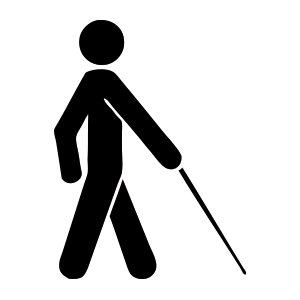 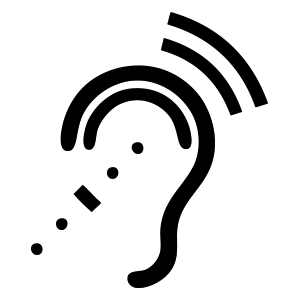 verbální (zvuková) — typicky:
verbální projev přednášejících, diskuse mezi účastníky
prezentovaný zvukový dokument nebo zvuková stopa videozáznamu
‹#›
Zpřístupnění pro návštěvníky se zrakovým postižením
Slabozrací (uživatelé čtoucí zrakem)
zvětšený fyzický tisk; kamerová zvětšovací lupa
elektronické dokumenty:
běžný osobní počítač nebo mobilní zařízení se zvětšením obrazovky (zvětšovací software)
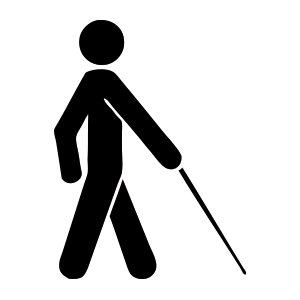 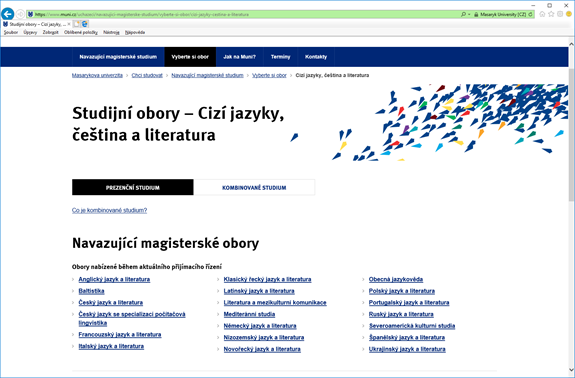 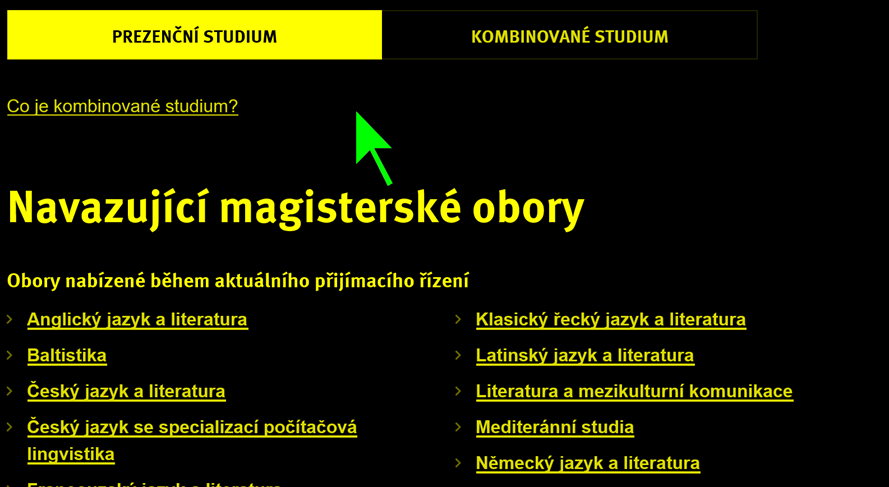 ‹#›
Zpřístupnění pro návštěvníky se zrakovým postižením
Prezentační dokumenty návštěvníkům slabozrakým:
zobrazení na individuálním displeji
Polygraf
Skype (sdílení obrazovky)
TeamViewer
vysílání prezentace v reálném čase online
PowerPoint (desktopová verze)
SlideShare, Slides.com, Prezi
přenáší se jen jako obraz → nepřístupné nevidomým
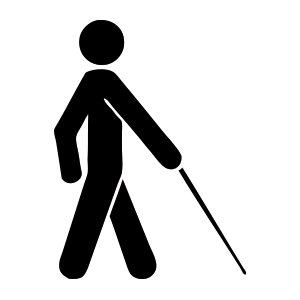 ‹#›
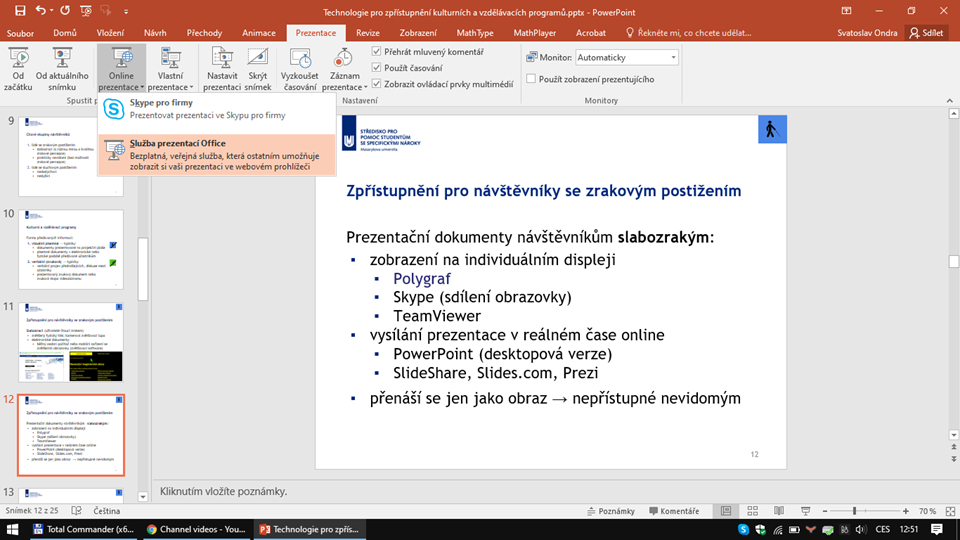 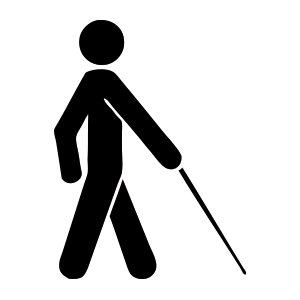 ‹#›
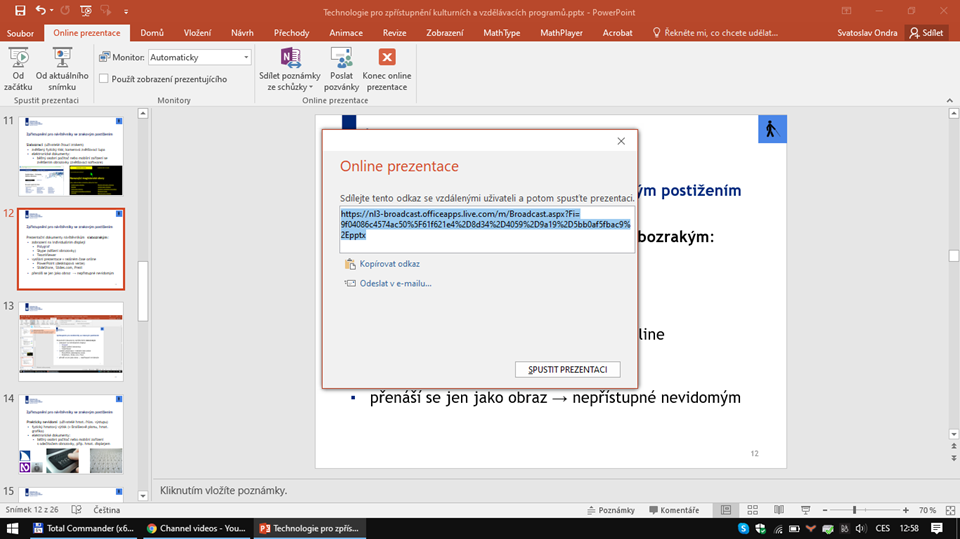 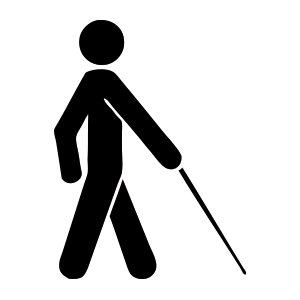 ‹#›
Zpřístupnění pro návštěvníky se zrakovým postižením
Prakticky nevidomí (uživatelé hmat./hlas. výstupu)
fyzický hmatový výtisk (v Brailleově písmu, hmatová grafika)
elektronické dokumenty:
běžný osobní počítač nebo mobilní zařízení s odečítačem obrazovky, příp. hmat. displejem
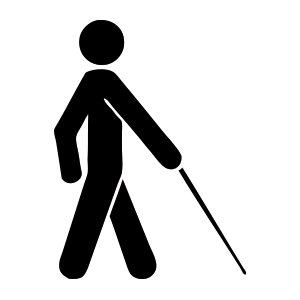 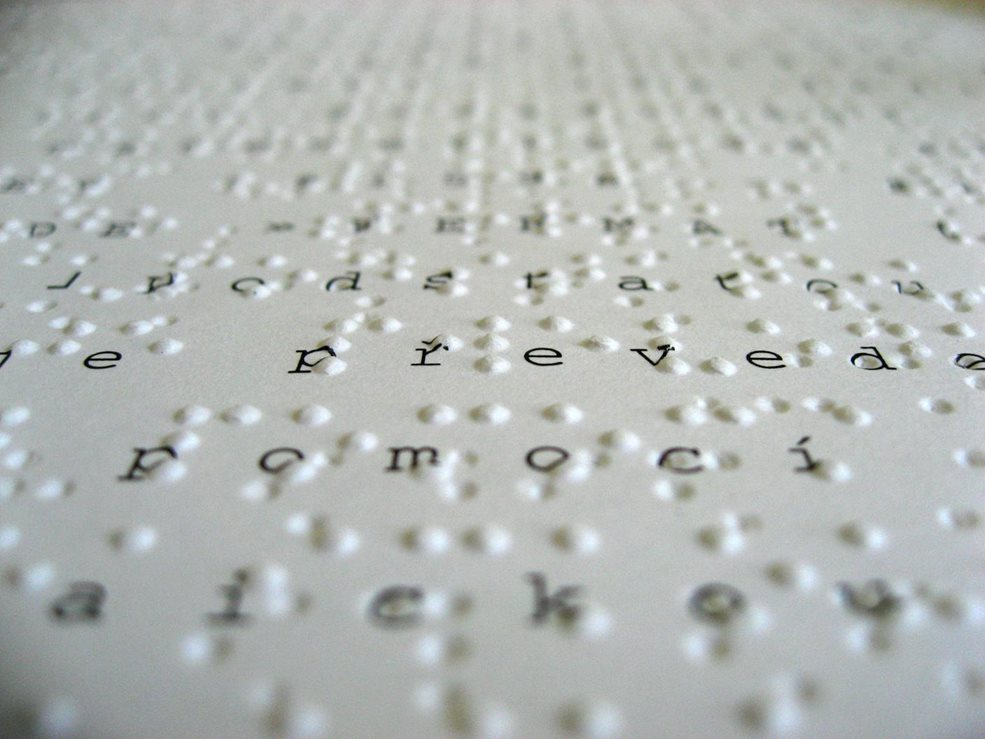 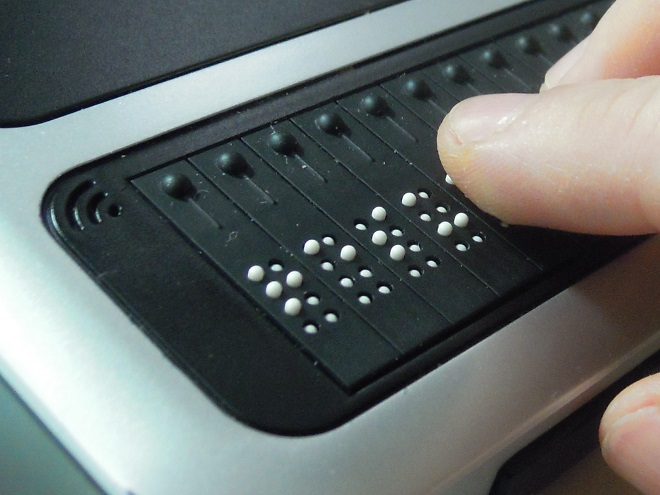 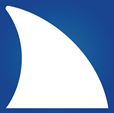 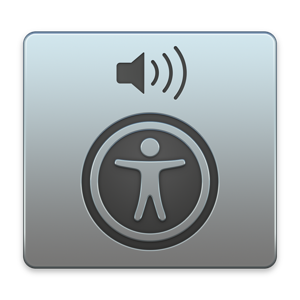 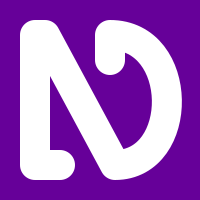 ‹#›
Zpřístupnění pro návštěvníky se zrakovým postižením
Prezentační dokumenty návštěvníkům nevidomým:
technické řešení pro synchronní zpřístupnění promítaného snímku vlastně neexistuje
náhradní způsoby zpřístupnění:
poskytnutí prezentačního dokumentu předem
využití některého systému pro sdílení dokumentů online (tato prezentace: https://muni.cz/go/6a37a6)
technická korektnost dokumentu → jeho základní přístupnost
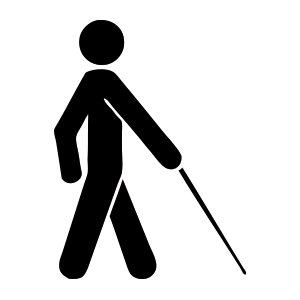 ‹#›
Kulturní a vzdělávací programy
Forma předávaných informací:
vizuální písemná — typicky:
dokumenty prezentované na projekční ploše
písemné dokumenty v elektronické nebo fyzické podobě předávané účastníkům
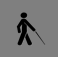 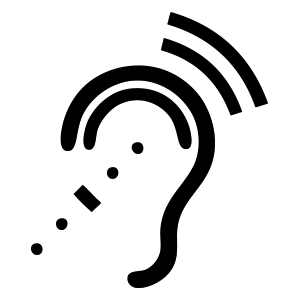 verbální (zvuková) — typicky:
verbální projev přednášejících, diskuse mezi účastníky
prezentovaný zvukový dokument nebo zvuková stopa videozáznamu
‹#›
Zpřístupnění pro návštěvníky se sluchovým postižením
nedoslýchaví — po organizační nebo technické intervenci mohou akustickou informaci přijímat (sluchadla, naslouchací soupravy…)
neslyšící — nemohou přijímat akustické informace ani s technickými kompenzačními prostředky (komunikační systémy neslyšících)
uživatelé kochleárního implantátu (příjem akustického signálu technicky obdobné 1. skupině)
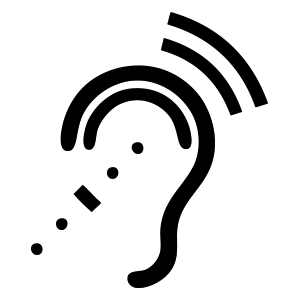 ‹#›
Zpřístupnění pro návštěvníky se sluchovým postižením
Komunikační systémy neslyšících:
česká legislativa: zákon č. 155/1998 Sb., o komunikačních systémech neslyšících a hluchoslepých osob
§ 7: právo na používání komunikačních systémů (KS), vzdělávání s využitím KS a výuku KS
ustanovuje 11 komunikačních systémů:
český znakový jazyk
znakovaná čeština
vizualizace mluvené češtiny (→ odezírání)
písemný záznam mluvené řeči (textový přepis, titulky, CART)
Lormova abeceda
taktilní odezírání
…
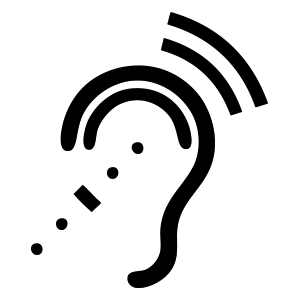 ‹#›
Zpřístupnění pro návštěvníky se sluchovým postižením
Verbální informace zpřístupněná akusticky:
(tuto metodu zmíněný zákon vlastně neustanovuje)
přenos zvuku do individuálních sluchátek, sluchadel, naslouchacích souprav, kochleárních implantátů
FM systémy, indukční smyčky, digitální přenos (Bluetooth, MFi apod.)
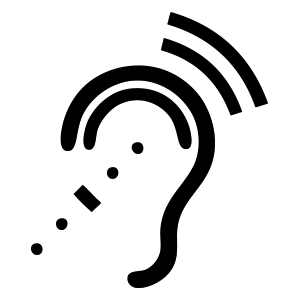 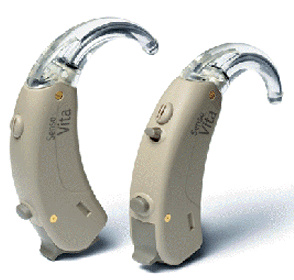 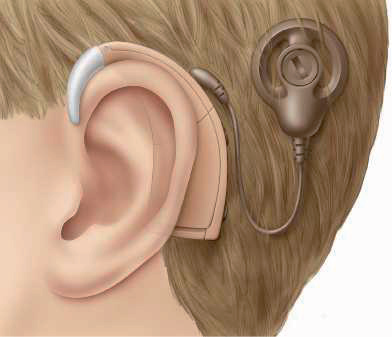 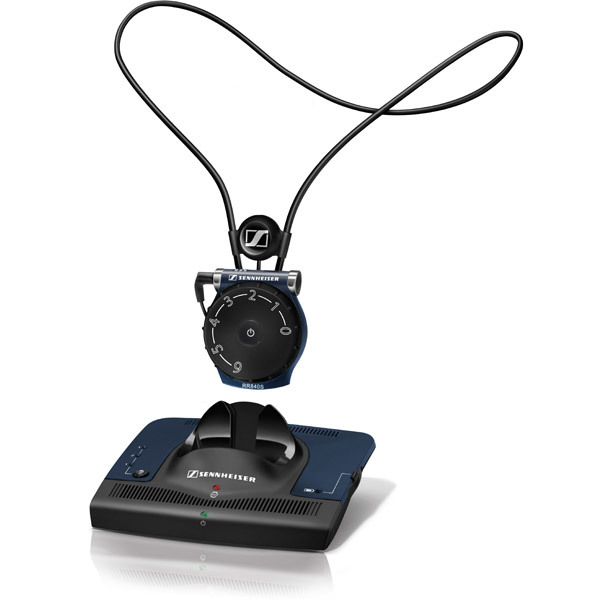 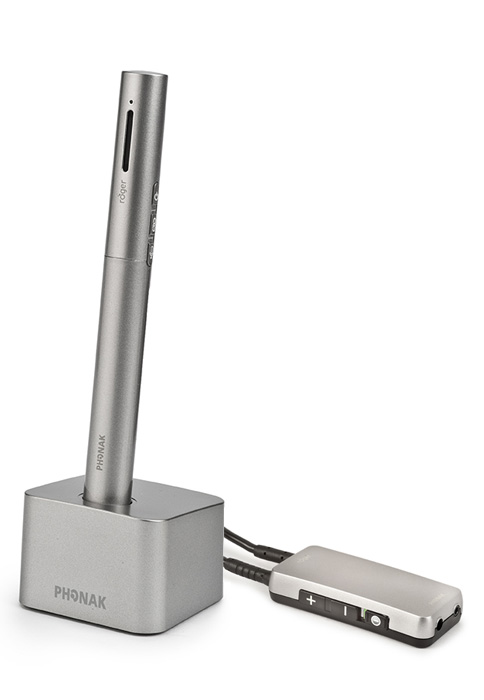 ‹#›
Zpřístupnění pro návštěvníky se sluchovým postižením
Verbální informace zpřístupněná písemným přepisem:
zajišťovaný lidským přepisovatelem vs. strojově
vizualizace přepisu na místě v reálném čase:
individuálně
centrálně na druhou obrazovku/plátno nebo v podobě titulků k prezentaci
příklady technologií:
Polygraf
Text On Top
využití systému pro sdílení dokumentů online
duplikace obrazovky přepisovatele
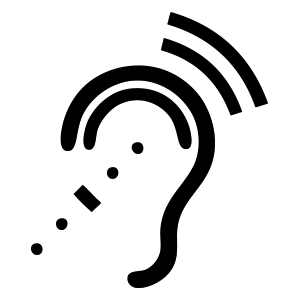 ‹#›
Zpřístupnění pro návštěvníky se sluchovým postižením
vizualizace přepisu zvukového dokumentu, zvukové stopy videozáznamu → titulky
ruční editace:
Aegisub, Subtitle Edit, Amara.org
YouTube — nástroje pro titulky
…
strojové rozpoznání hlasu a korektury
YouTube — nástroje pro titulky (některé jazyky)
SpokenData
…
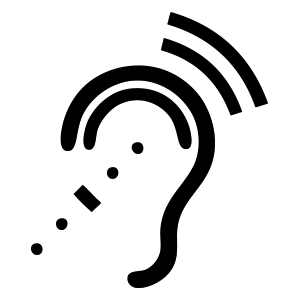 ‹#›
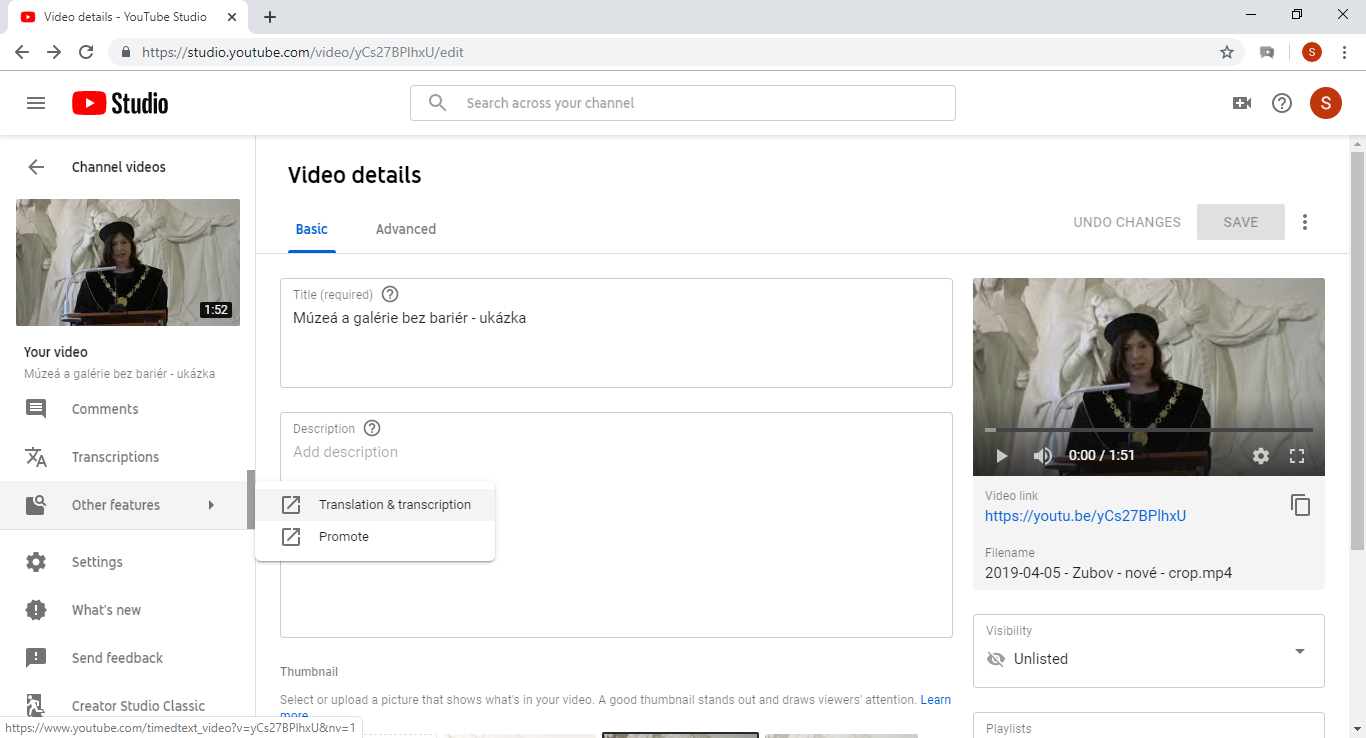 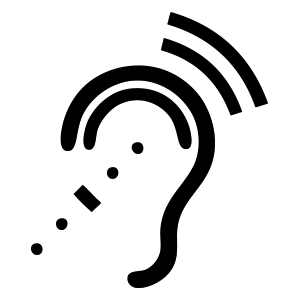 ‹#›
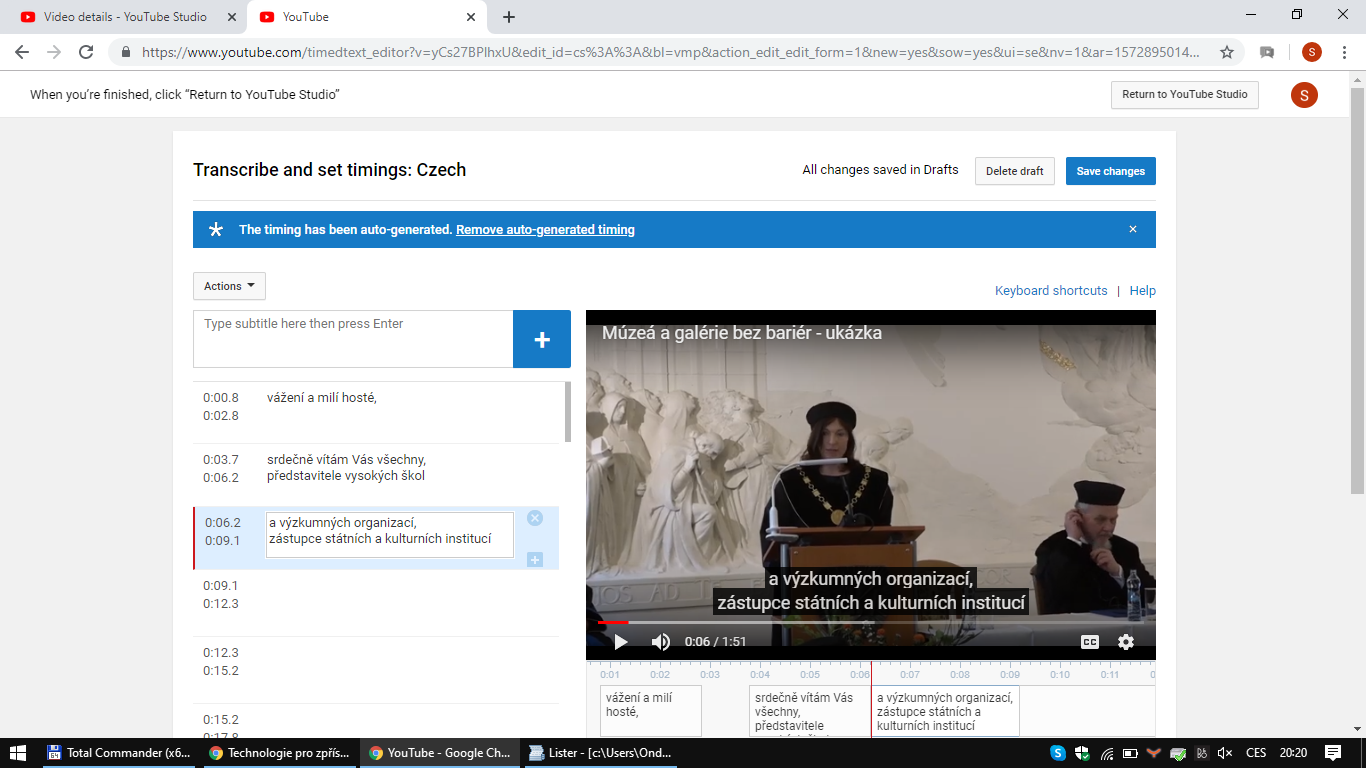 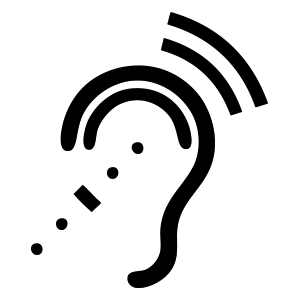 ‹#›
On demand versus universal design?
‹#›
Děkuji Vám za pozornost.
Svatoslav Ondra
Masarykova univerzita
Středisko pro pomoc studentům se specifickými nároky
ondra@teiresias.muni.cz
‹#›